Let’s practice curriculum development: group work
Instructions for the group work
Aim: 
to practice curriculum development through a small exercise in mixed groups
to familiarize with one aspect of the curriculum development cycle in a deeper level 
get acquainted with the material, support and tools available
Instructions: 
Individually choose one of six topics, that is most relevant/interesting for you and join that table
With your group: in all exercises first decide the context of the exercise (ie. which curriculum or a module of studies you wish to work with), then proceed with the instructions
Time for group work 55min. 
Wrap-up: short presentation of the group work, 10min. per group
Aim of the wrap-up: to introduce the method you tried to others and analyse when and how this way of working could be beneficial in curriculum work
Mixed group work topics
Instructions for each topic (1-6)
1 
Setting the development goals
First, discuss and identify the different internal and external demands or development goals there are for curriculum development at Aalto.
Aim: 
To synchronise the programme’s internal development goals and the university-level strategic goals and  make a development plan

Key questions: 
How can you synchronise the different demands that need to be considered when deciding about the development goals of the curriculum?

What needs to be done concretely to achieve the goals?
Setting the development goals
Plan for development: template for the group
Useful links
Aalto University Strategy: 
Our strategy
Our plan
The guidelines for curricula 2022-2024 | Aalto University
Programme Director’s Handbook: Evaluation of achieved learning outcomes and the current state of teaching
2 
Intended Learning Outcomes
Choose one curriculum or module of studies you wish to concentrate on.
Aim: 
To formulate curriculum-level intended learning outcomes
Key questions: 
What does our purpose / educational goals mean as students’ learning? 
What should the graduate be able to know or do?
Designing intended learning outcomes: template for group
Designing intended learning outcomes: template for the group
Here you can design the new intended learning outcomes. 


Example: Our graduate is able to identify the societal context relevant to the water and environment and comprehend the different scales and key drivers applicable to water and environmental engineering.
*Desired learning: knowledge, skills, attitudes / knowing, acting, being / content
Designing intended learning outcomes: tools, support
Programme Director’s Handbook:
Instructions on how to design intended learning outcomes 
at the programme level
At the course level

Bloom’s Taxonomy (next slide) in: Writing and using learning outcomes: a practical guide (Hyland & Kennedy 2007) and Biggs & Tang 2007: Teaching for Quality Learning at University

Core content analysis (next slide): Levander, L.  & Mikkola, M. (2009). Core Curriculum Analysis: A Tool for Educational Design, The Journal of Agricultural Education and Extension, 15:3, 275-286. DOI: 10.1080/13892240903069785. Link to article
Core content analysis
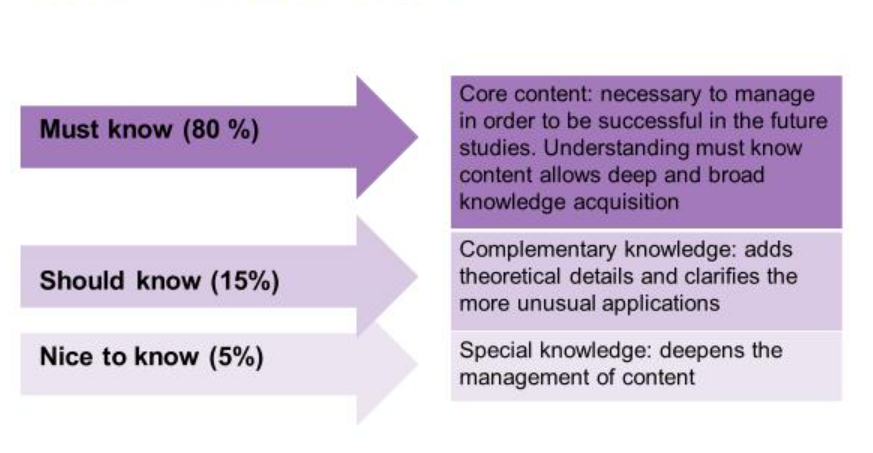 For identifying the core content, complementary knowledge and special knowledge in the curriculum or a course.
Bloom’s taxonomy
For classifying of learning objectives into levels of complexity and specificity.
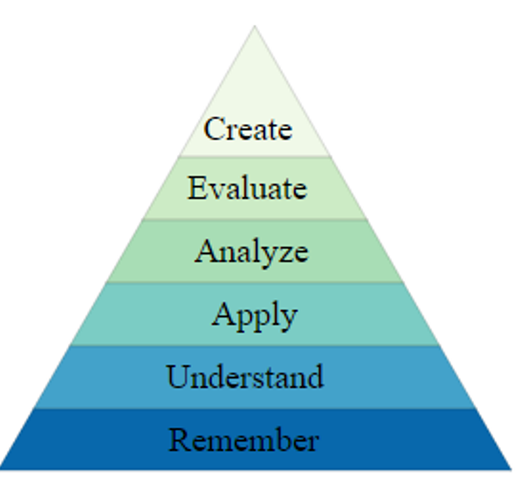 Picture: Wikipedia Commons
3 Curriculum mapping
Aim: 
to assess programme alignment regarding intended learning outcomes and other selected topics and identify possibilities to improve alignment
Key questions:
How are current courses supporting student in achieving the intended learning outcomes?
How should the programme organize its courses in order to best support students learning?
What can curriculum mapping be used for?
…and from different directions

Building alignment
How do courses match with renewed programme ILOs?
Are the courses organized so that students can build upon what they have learnt on previous courses?
How can we balance the workload throughout the studies?
Ensuring the alignment when making updates
When making changes, how are the programme ILOs and courses aligned? 
Tracing hidden elements
What kind of sustainability related topics are we currently teaching?
Mapping the future potential
Which courses could contribute to sustainability related ILOs?
We can map different things…
Programme ILO’s
Programme contents
Particular themes e.g., sustainability
Teaching methods
Workload
...
Conducting a curriculum mapping exercise
When planning a curriculum mapping exercise you can utilize the instructions in Programme director’s handbook: Curriculum mapping 
The page includes 1) instructions, 2) a template for curriculum mapping and 3) a workshop template
Template A (for developing alignment)
Instructions: Fill in the intended learning outcomes (ILO) and courses. Map each course to the ILOs
Individually: write, how does your course contribute to each of the ILOs. Collectively: Regarding each ILO, what is expected from students when they come to the course. What do they know after the course?
Template B: (for communicating the alignment)
Instructions: Fill in the intended learning outcomes (ILO) and courses. Map each course to the ILOs 1= this ILO is a minor part of this course 2= This course supports the fulfillment of this learning outcome 3= this ILO is a central element of this course
4 Responding to the needs of the future
Aim:
To ensure that the programme has a broadly considered view on the societal needs and opportunities of the programme
Key questions:
What changes in the society should we consider when developing our programme?
What knowing, acting and being do these changes require from our graduates?
Questions and supportive material
Notes
Goal: Graduates that are able to contribute to a more sustainable world
Sustainability related knowledge
Sustainability related skills/ competencies
Knowledge about the connections of one’s own field to sustainability challenges and solutions.   
Skills to participate in solving sustainability challenges from the perspective of one’s own field 
Motivation and courage to act
Field(s) specific knowledge
Field(s) specific skills
Academic knowledges and skills
E.g., critical thinking, research skills, interpersonal skills
5 
Data-assisted evaluation
First choose the relevant question (1-3) you wish to find answers to through evaluation. You can utilize the self-evaluation questions in identifying your question.
Then, identify the knowledge and data that is needed to perform an evaluation. Get acquainted with the material available in aalto.fi.
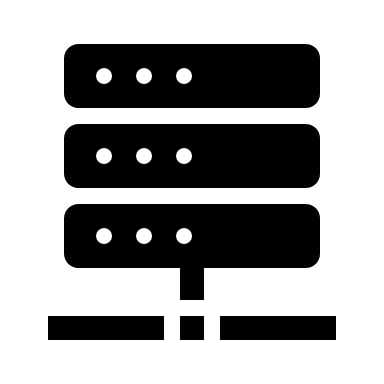 Aim: 
to conduct a critical analysis of the status of the curriculum and to identify best practices and potential challenges in the programme

Key questions: 

What needs to be evaluated? 
What is relevant knowledge and data?
Finally, plan how and with whom you would perform the evaluation.
Support and tools available:
When choosing the question you wish to work with, you can use the Self-evaluation questions provided in the Programme Director’s Handbook. 
When defining the knowledge and data, you can use the material provided in Programme Director’s Handbook: Using data in the development of the programme
6 Relationships in curriculum development
Aim: 
To identify the critical partners in curriculum development
Key question:
Who need to be involved in the development of the curriculum and how?
Analysis matrix of relationships